1
2
3
4
5
6
7
8
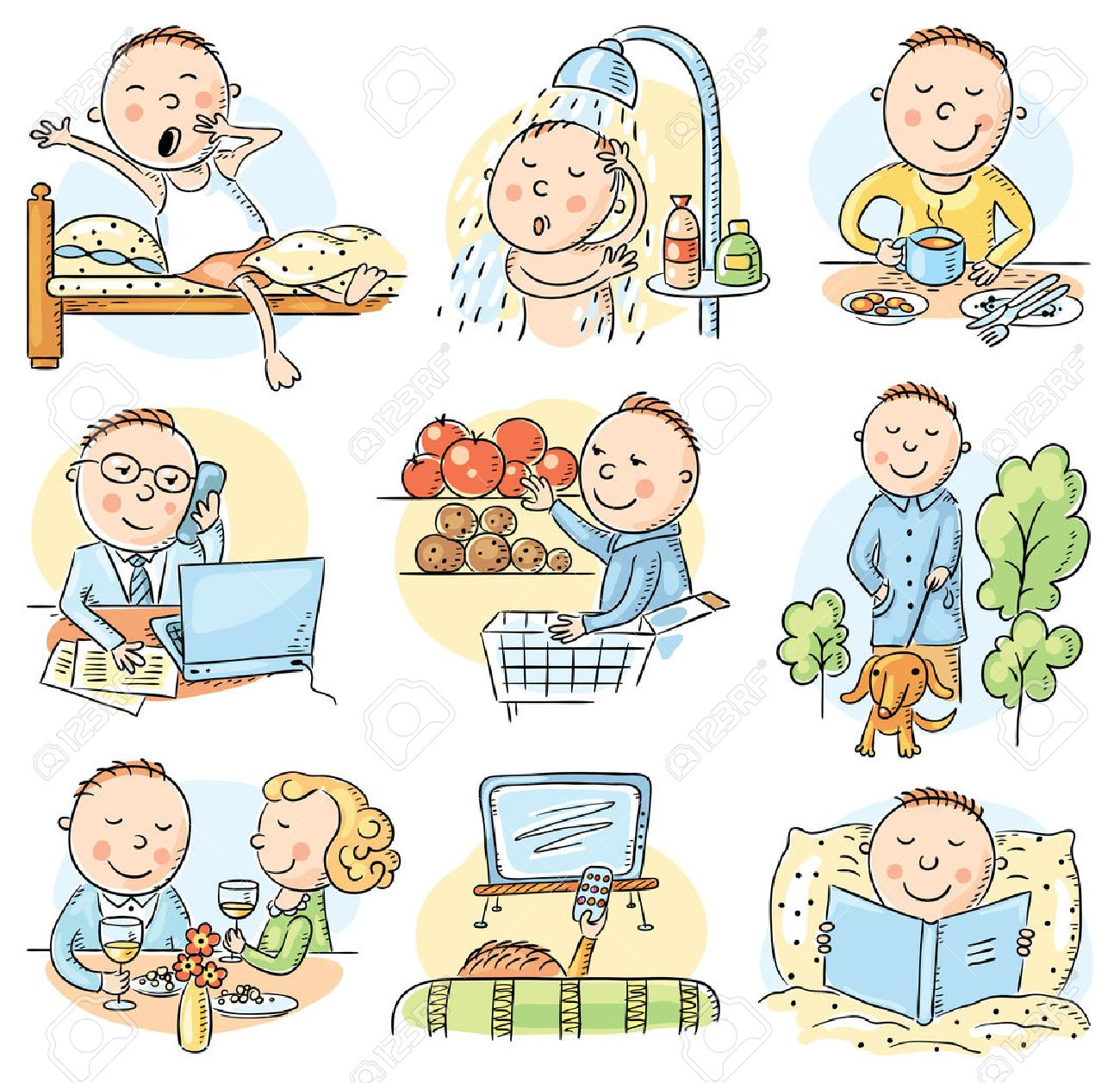 9
10
11
12
13
14
15
16
17
18
19
20
21
22
23
24
25
26
27
28
29
30
31
32
2018/10/07
分享者: 鄭雅文老師 Brisbane Queensland Australia 昆士蘭華語文數位學習中心
1
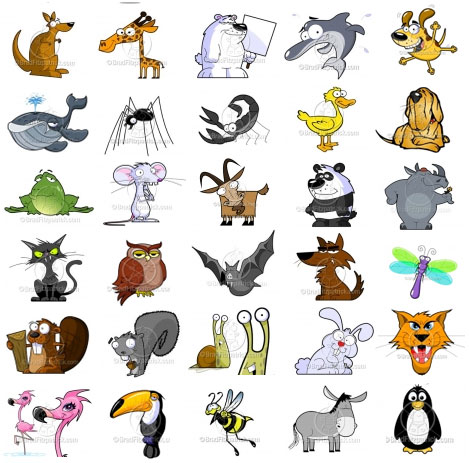 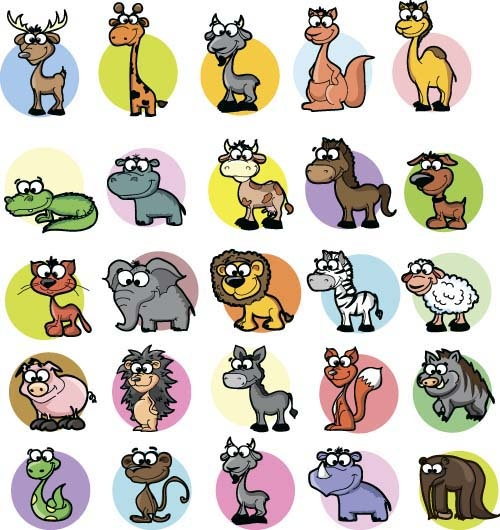 1
2
3
4
5
6
7
8
9
10
11
12
13
14
15
16
17
18
19
20
21
22
23
24
25
26
27
28
29
30
31
32
33
34
35
36
2018/10/07
分享者: 鄭雅文老師 Brisbane Queensland Australia 昆士蘭華語文數位學習中心
2
2018/10/07
分享者: 鄭雅文老師 Brisbane Queensland Australia 昆士蘭華語文數位學習中心
3
一
二
三
四
五
六
七
八
九
十
十一
十二
十三
十四
十五
十六
十七
十八
十九
二十
二十一
二十二
二十三
二十四
2018/10/07
分享者: 鄭雅文老師 Brisbane Queensland Australia 昆士蘭華語文數位學習中心
4
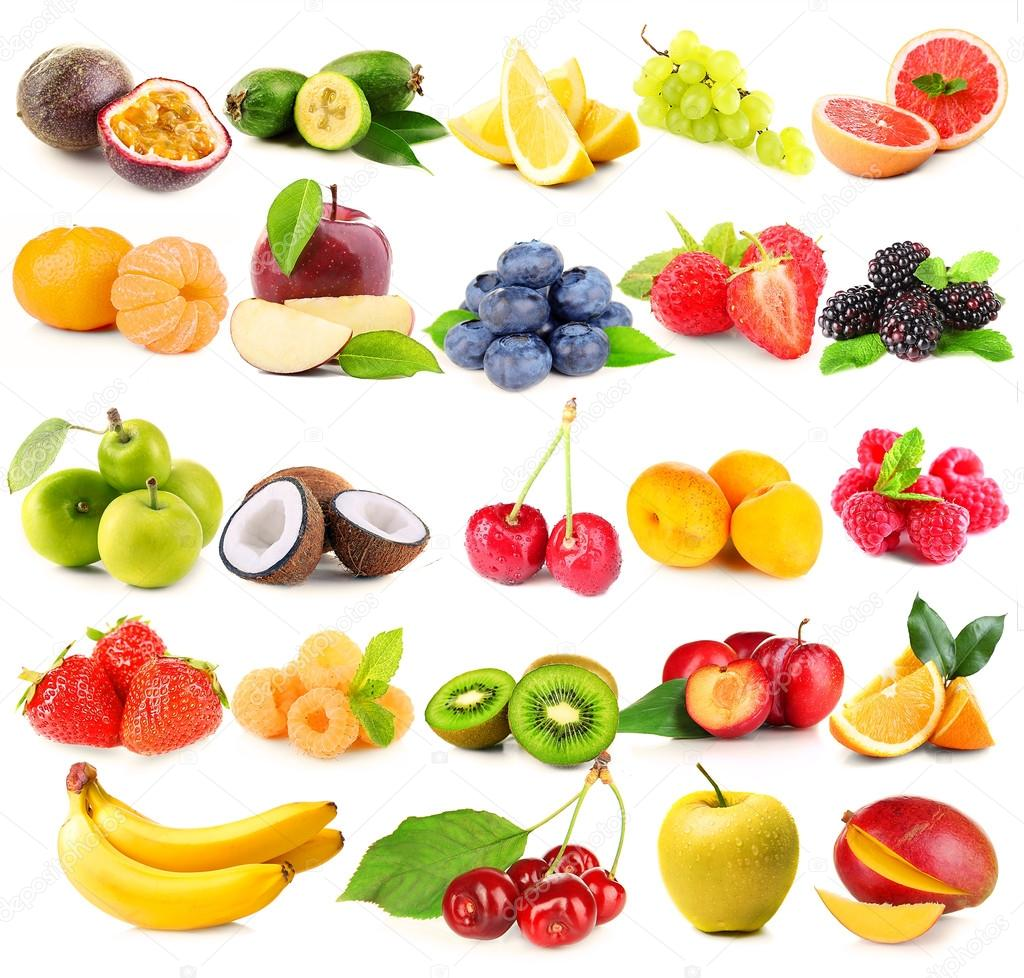 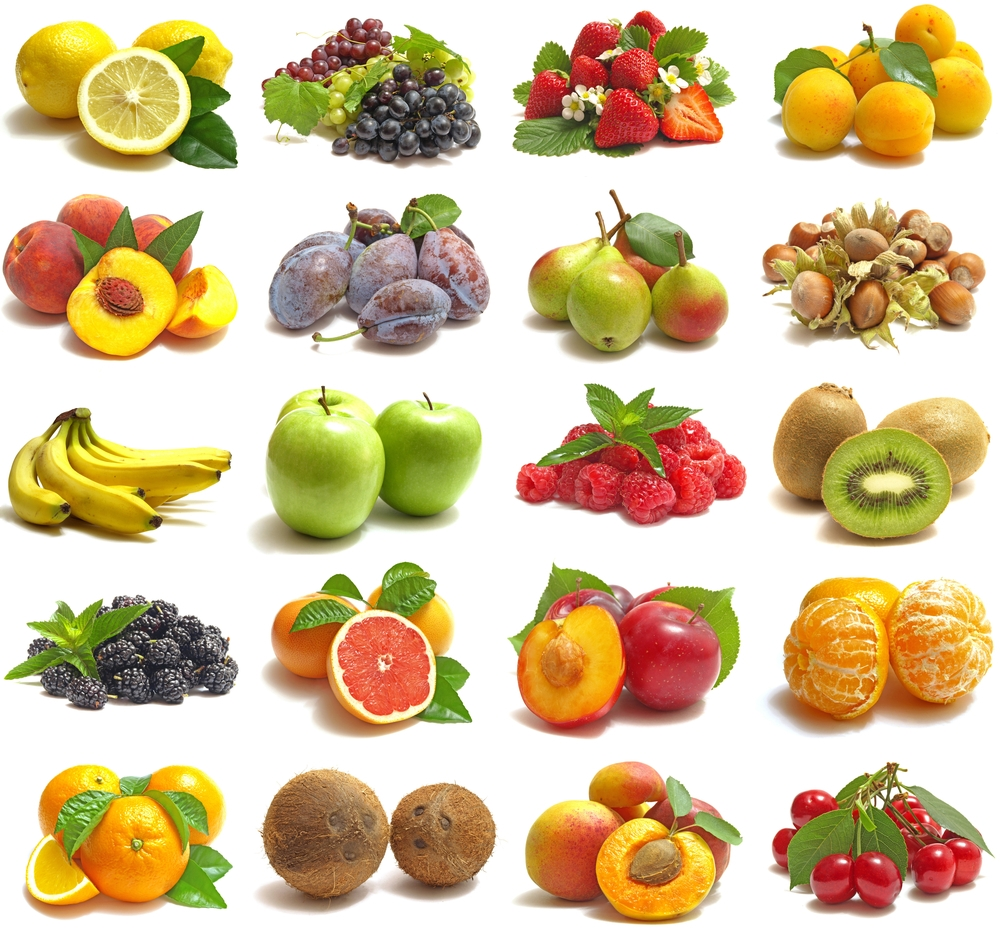 a
b
c
d
e
f
g
h
i
j
k
l
m
n
o
p
q
r
s
t
u
v
w
x
y
z
1
2
3
4
5
6
7
8
9
10
2018/10/07
分享者: 鄭雅文老師 Brisbane Queensland Australia 昆士蘭華語文數位學習中心
5